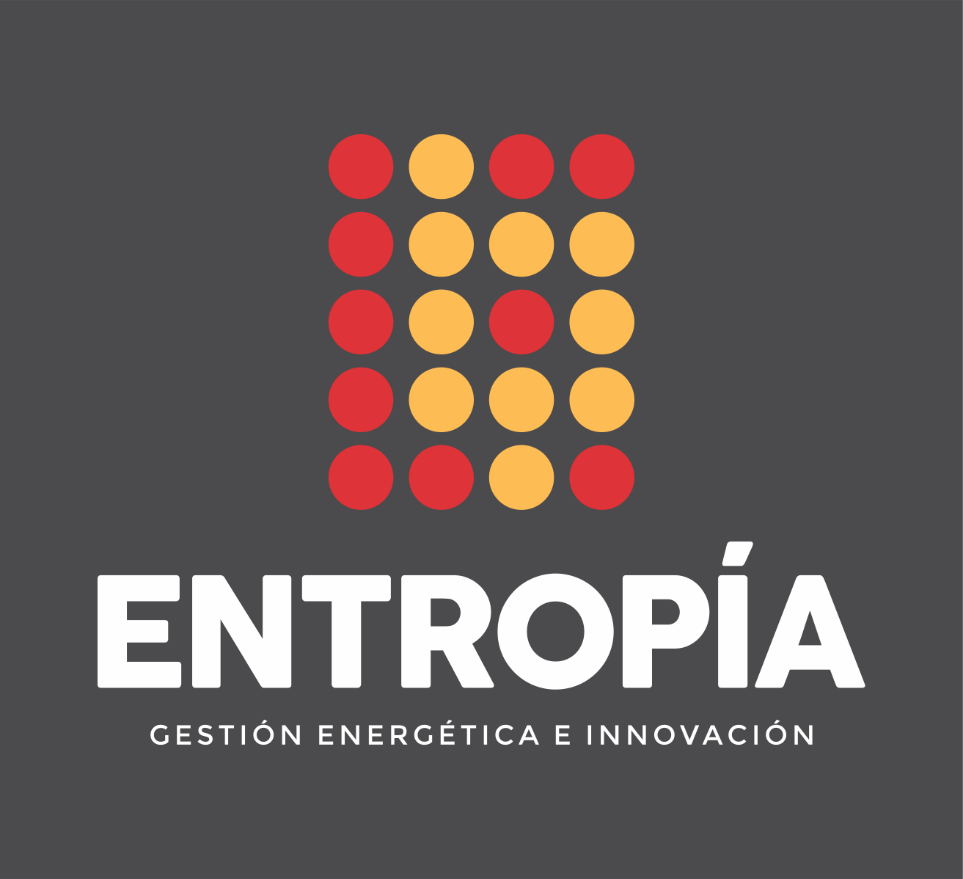 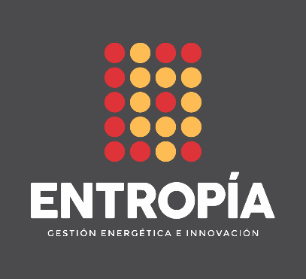 Introducción a la Gestión de Energía
Centro Comercial Industrial y Servicios de Chivilcoy
Fecha: 13 de Julio de 2022.
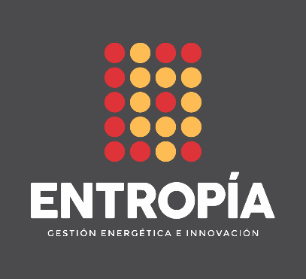 TEMARIO
Breve reseña sobre el contexto energético nacional 
Diagnóstico energético en comercios e industrias
Potencia eléctrica, energía y factor de carga 
Gestión integral de la energía
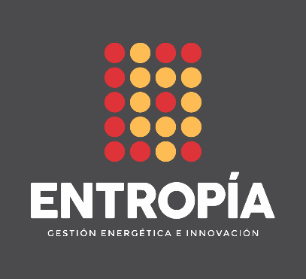 Contexto Energético Nacional
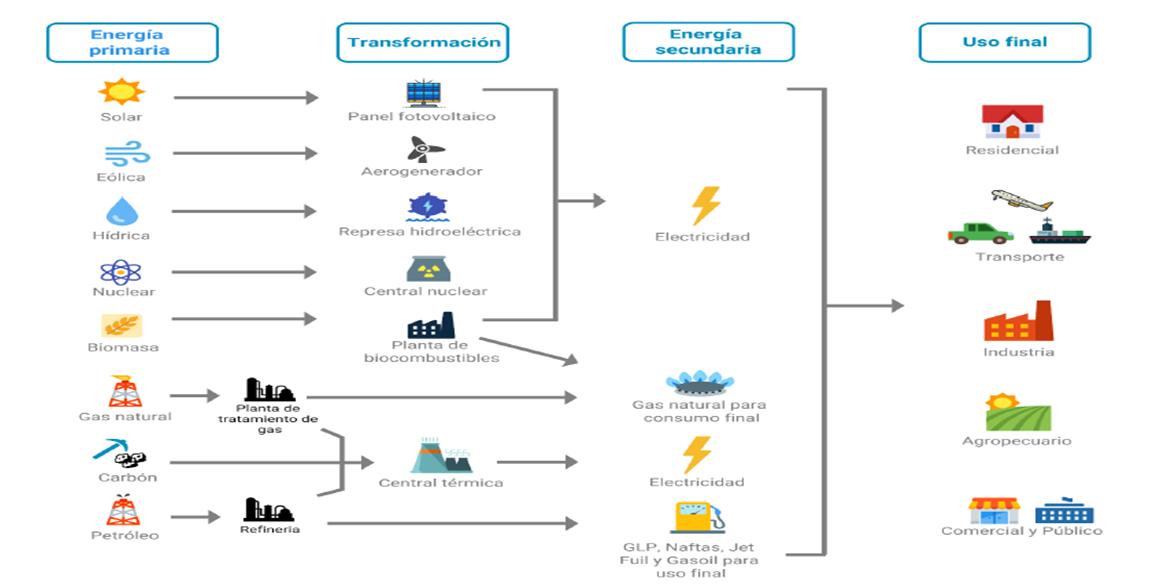 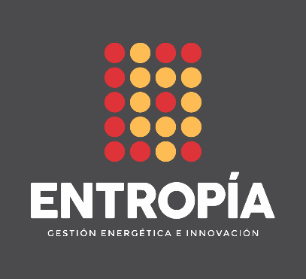 Contexto Energético Nacional
Producción de Energía 2020    72,1 MMTEP
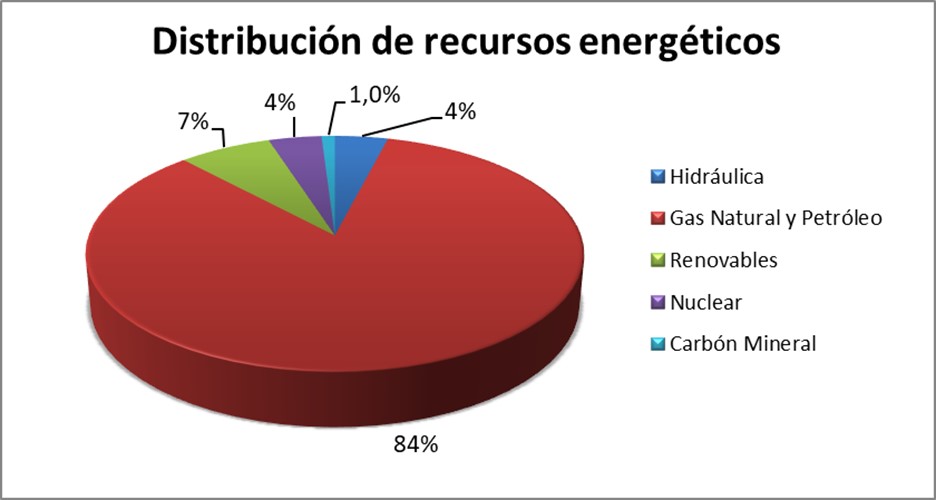 Fuente: Balance de Energía 2020 – Secretaría de Energía de la Nación
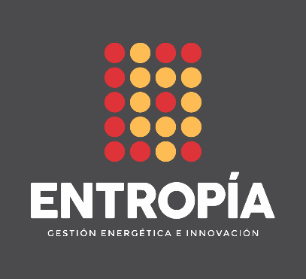 Contexto Energético Nacional
Consumo de Energía 2020    50,8 MMTEP
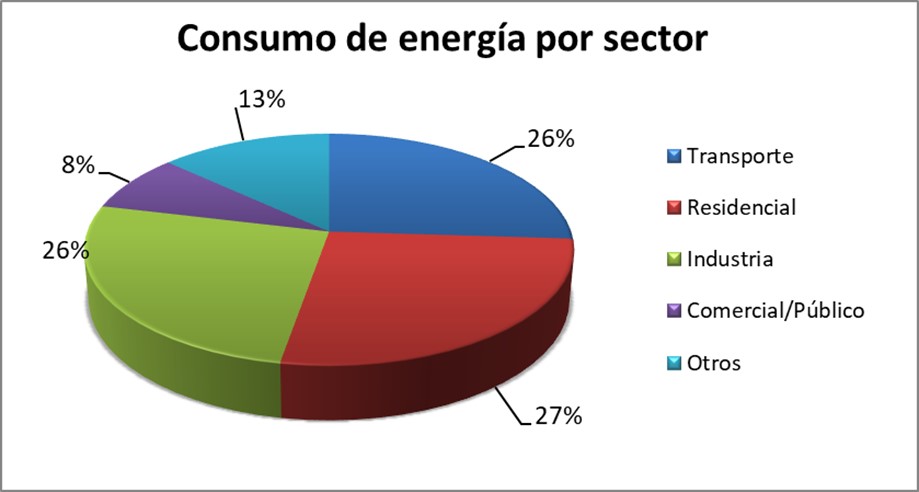 Comercial e Industrial
34%
Fuente: Balance de Energía 2020 – Secretaría de Energía de la Nación
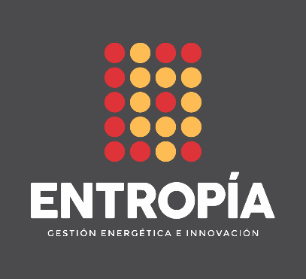 Contexto Energético Nacional
Consumo de Energía Eléctrica 2020    10,7 MMTEP
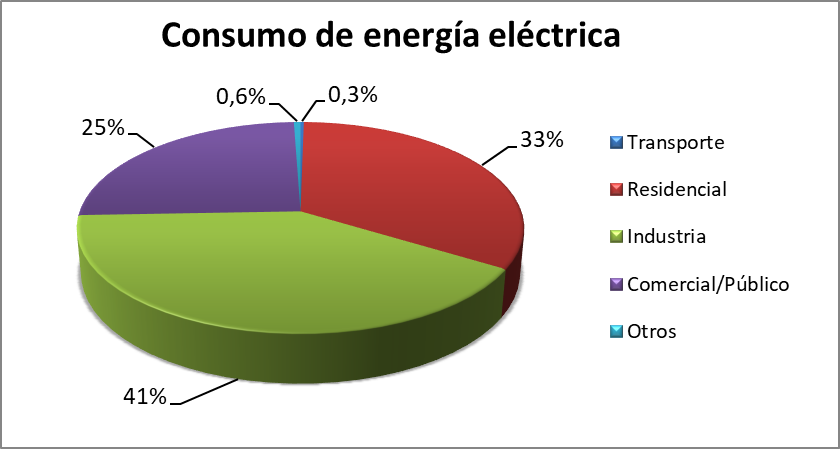 Comercial e Industrial
66%
Fuente: Balance de Energía 2020 – Secretaría de Energía de la Nación
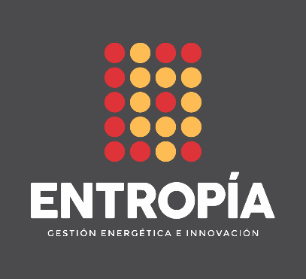 Diagnóstico energético
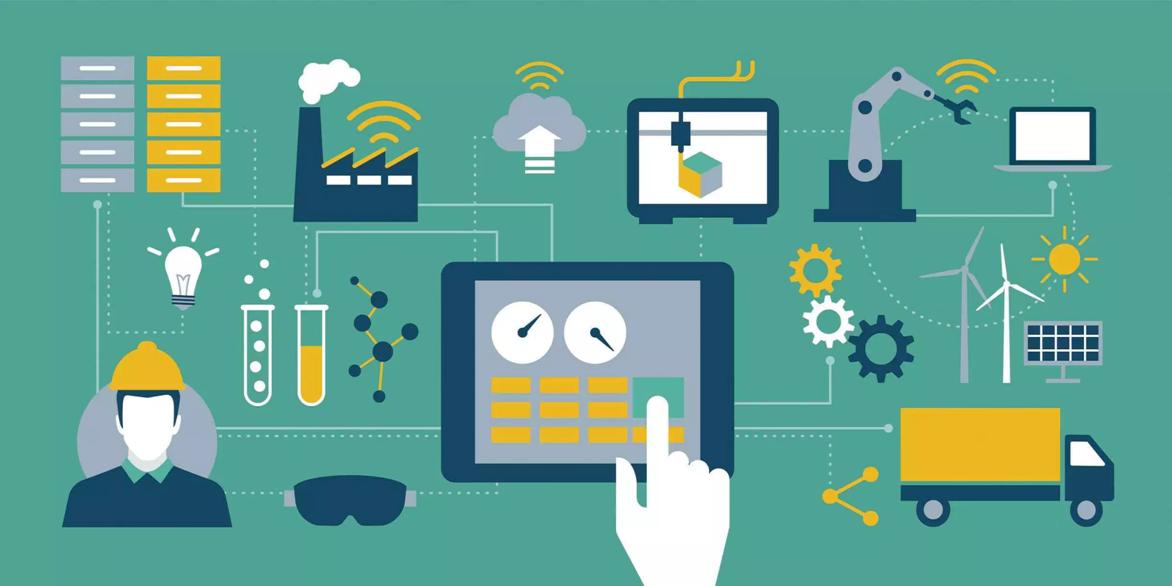 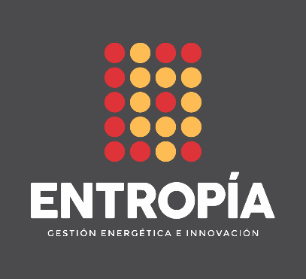 Diagnóstico energético
Identificación de recursos energéticos utilizados
Sectorización por usos y/o procesos
Medición y análisis de consumos
Evaluación de los contratos de suministro
Confección del Balance de Energía
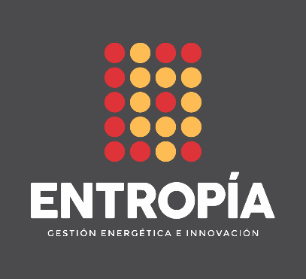 Energía Eléctrica
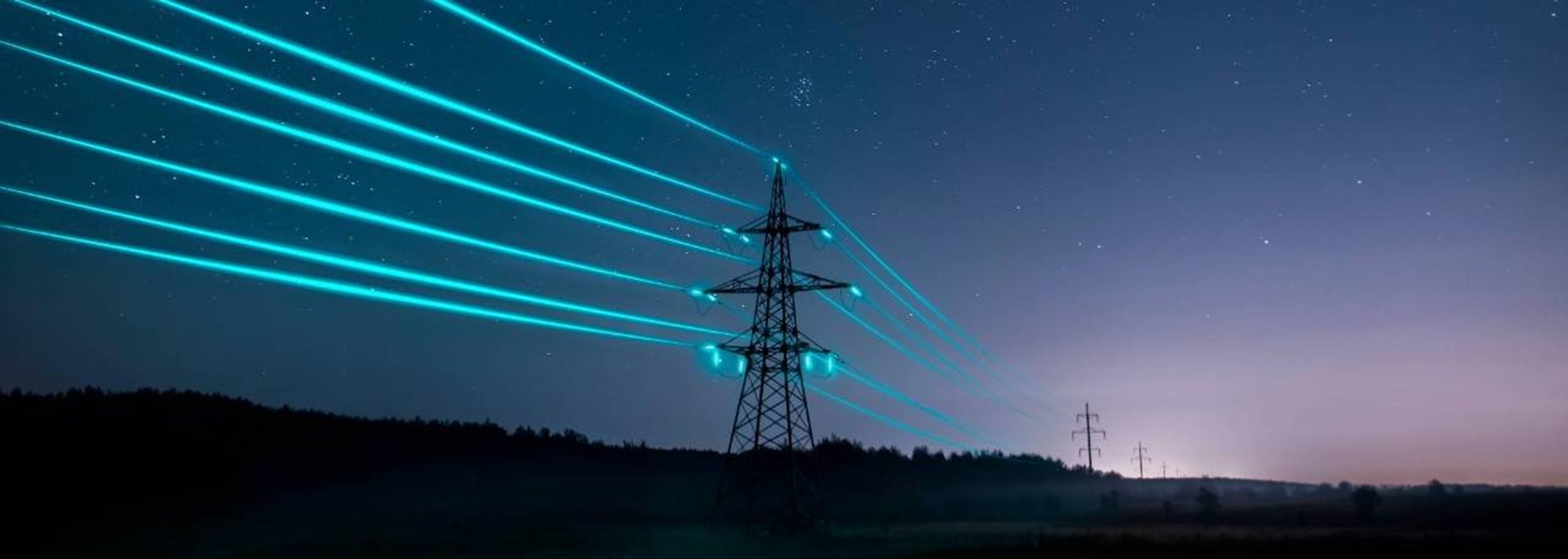 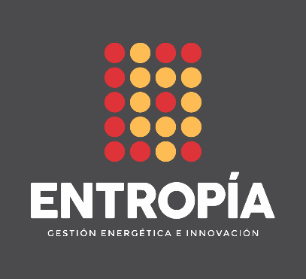 Energía Eléctrica – Cuadros Tarifarios
Nota: El cuadro anterior resume las formas de contratación directa con el distribuidor de energía eléctrica.
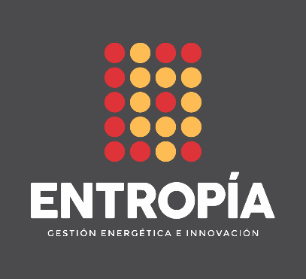 Energía Eléctrica – Facturación
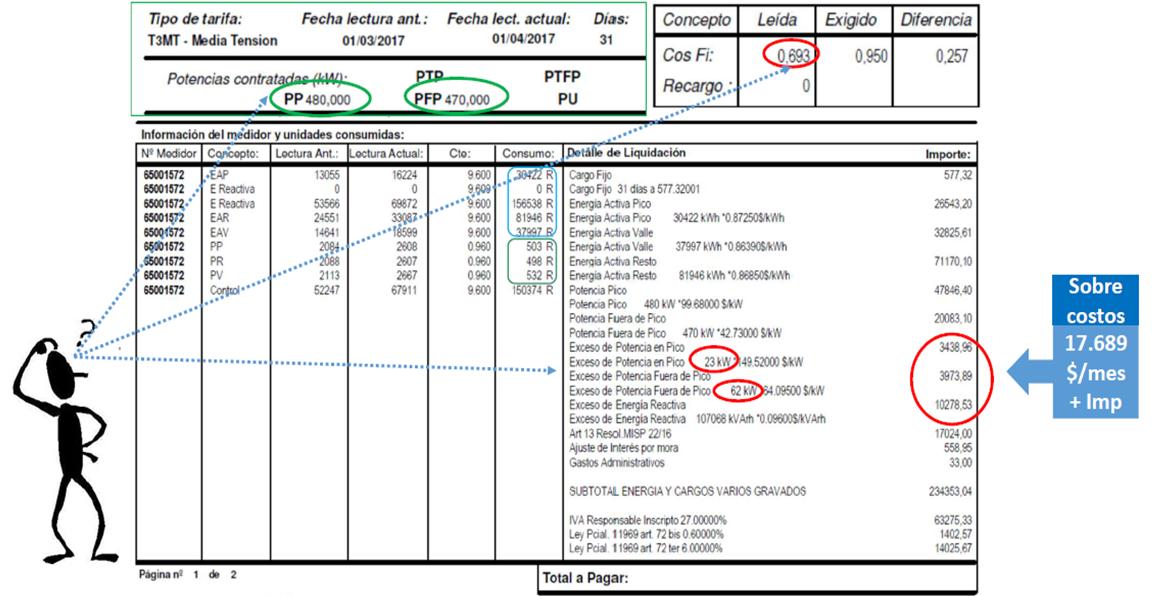 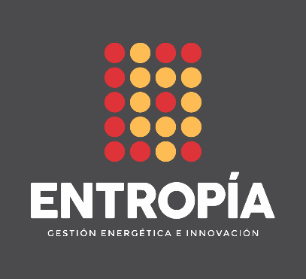 Energía Eléctrica – Cuadros Tarifarios T3
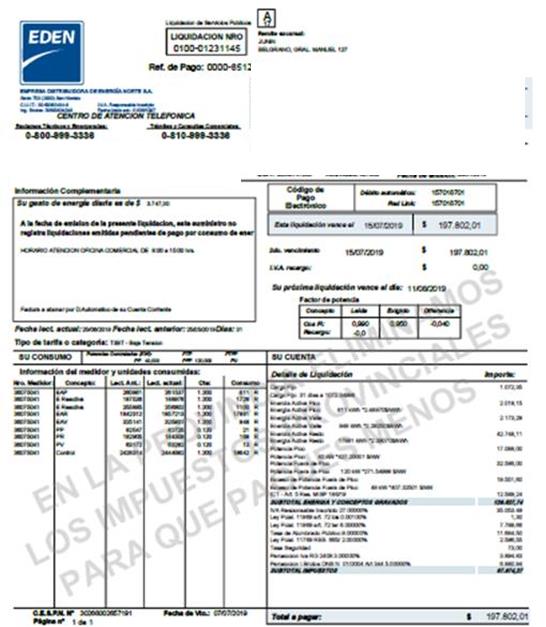 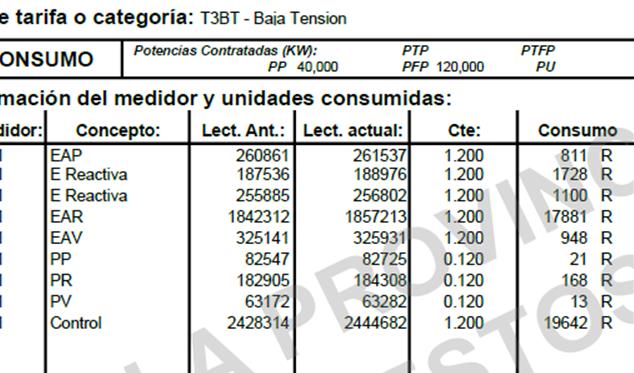 Pico:       18 a 23hs 
Resto:       5 a 18hs
Valle:       23 a 5hs
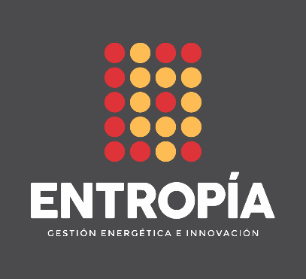 Energía Eléctrica – Cuadros Tarifarios T3
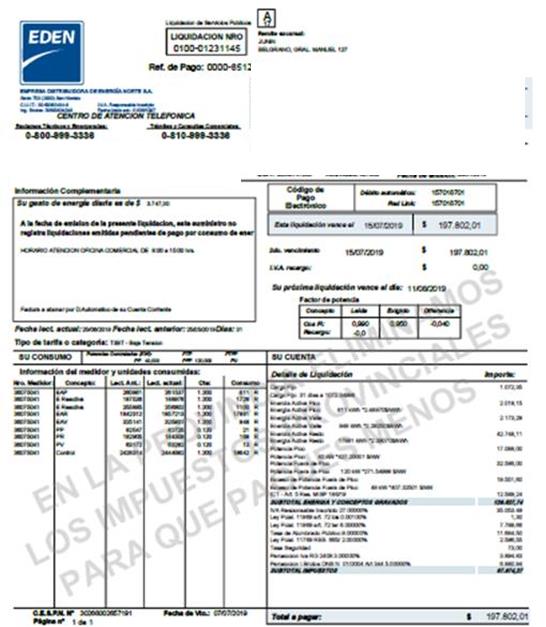 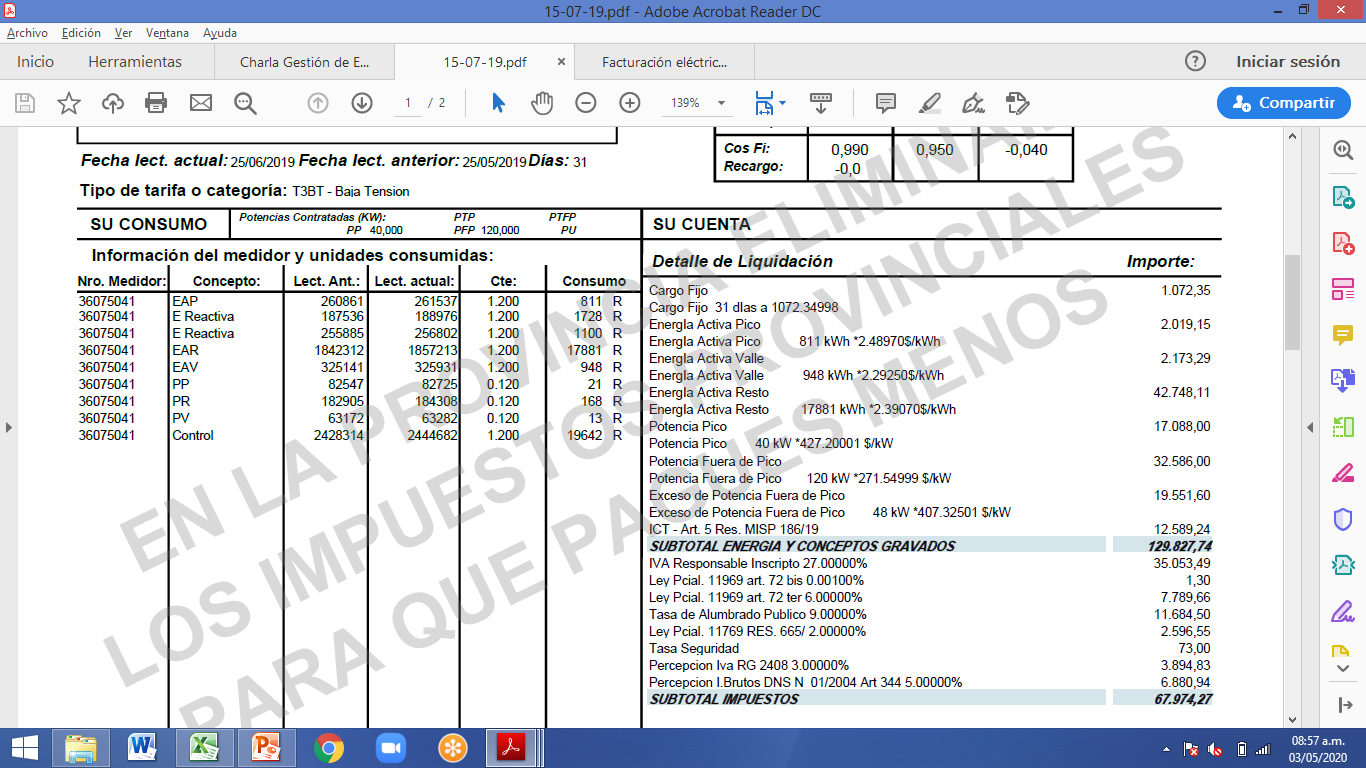 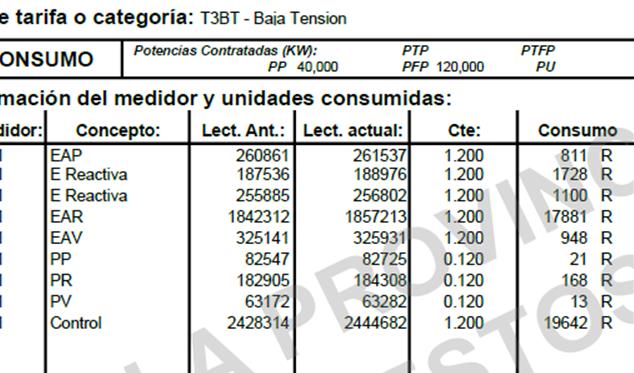 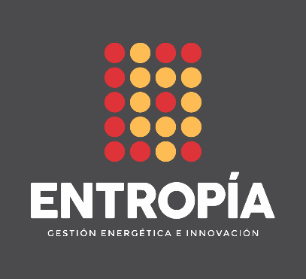 Relación potencia y energía
Potencia
Energía consumida, transmitida, o generada por unidad de tiempo.
P = E / t
Se mide en Watts (W), kiloWatts (kW), megaWatts (MW).

La potencia puede ser medida en cualquier instante de tiempo, mientras que la energía debe ser medida durante un cierto periodo de tiempo.
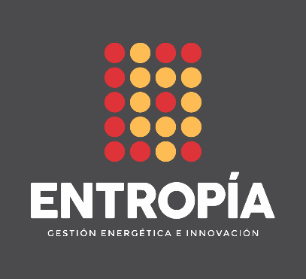 Potencia eléctrica vs energía
Ejemplo:
Potencia equipo de AA = 2600W
Horas de marcha en el mes = 2 horas

Energía consumida = 2600W x 2 horas 

Energía consumida = 5,2kWh/mes
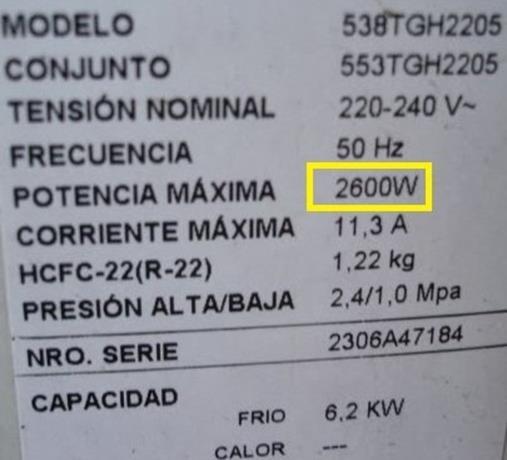 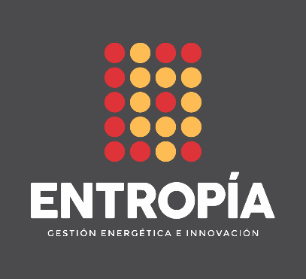 Potencia eléctrica vs energía
Planilla de relevamiento de equipos y artefactos eléctricos
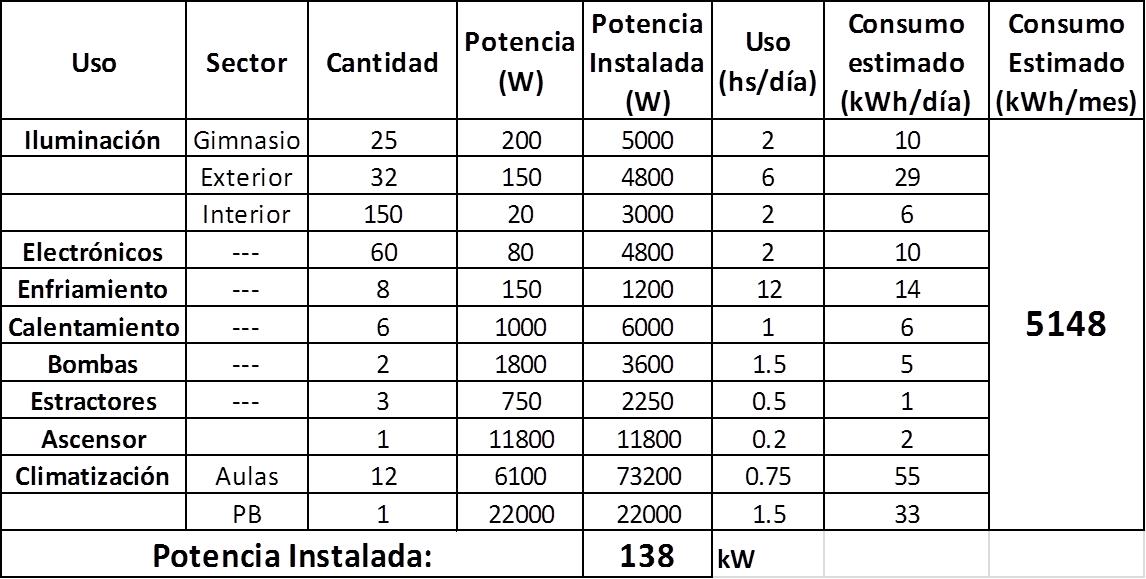 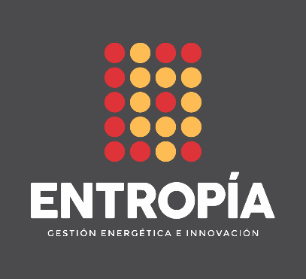 Factor de Carga – Usuarios T2 y T3
Potencia contratada o convenida (kW)
Potencia contratada en horas pico (o en punta)
Potencia contratada fuera de horas pico (o fuera de punta)

Potencia usada/adquirida (kW): potencia máxima que efectivamente se registró o demandó por más de 15 minutos seguidos en el mes.
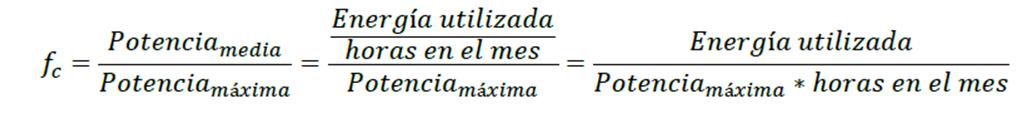 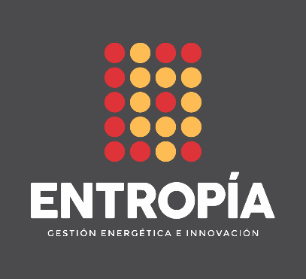 Factor de Carga – Usuarios T2 y T3
Ejemplo de cálculo para el factor de carga
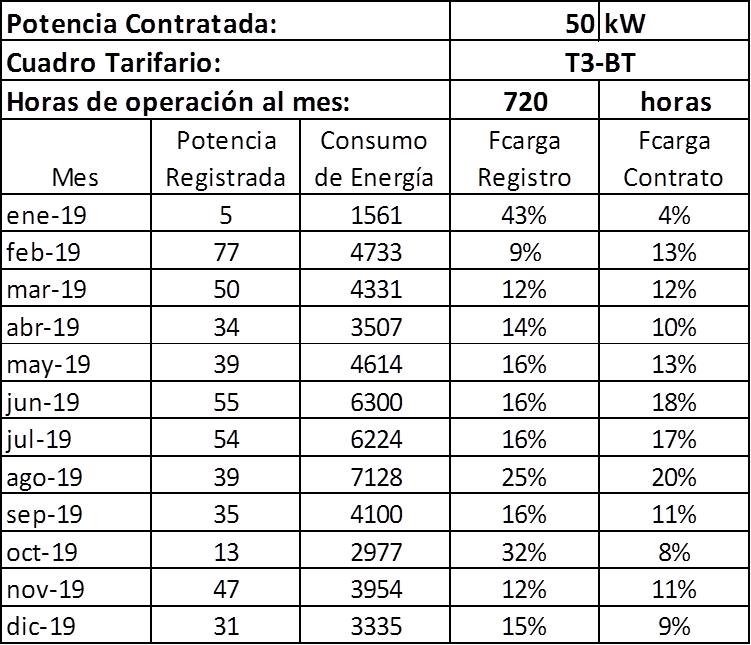 Valores del factor de carga de registro menores a 40-50% nos indican posibles oportunidades de mejora en la forma de consumo.

Valores similares del factor de carga de contrato, permiten suponer la posibilidad de revisión contractual.
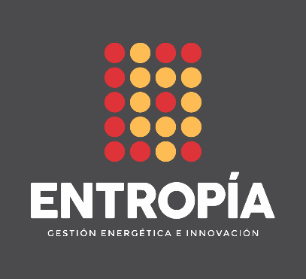 Identificación y evaluación de consumos
Ejemplo: Usuario comercial T3 Baja Tensión
Análisis de Facturación.
Tomar 2 a 3 años de datos.
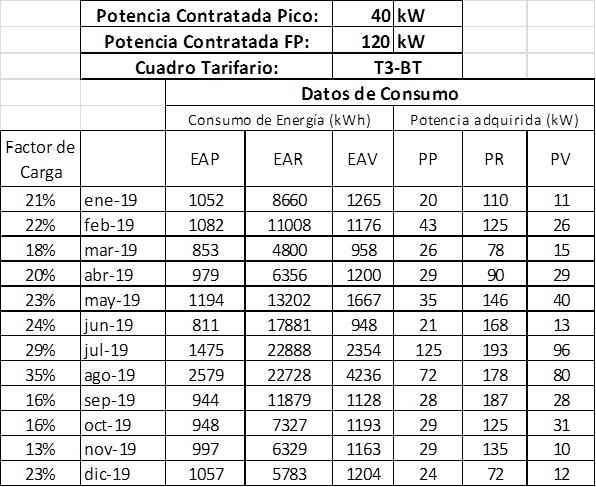 Identificar excesos de potencia y contrastar con el comportamiento del factor de carga.
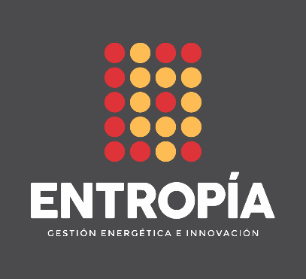 Identificación y evaluación de consumos
Ejemplo: Usuario comercial T3 Baja Tensión
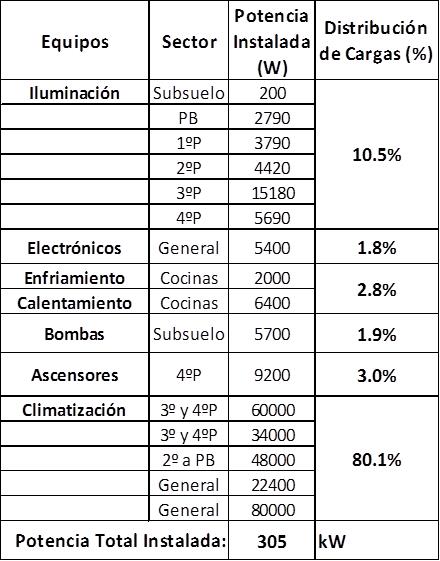 Relevamiento de potencia instalada.
Evaluar la distribución de cargas en función de la potencia instalada.
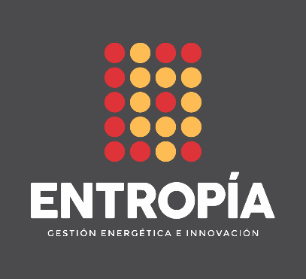 Identificación y evaluación de consumos
Ejemplo: Usuario comercial T3 Baja Tensión
Medición de equipos críticos
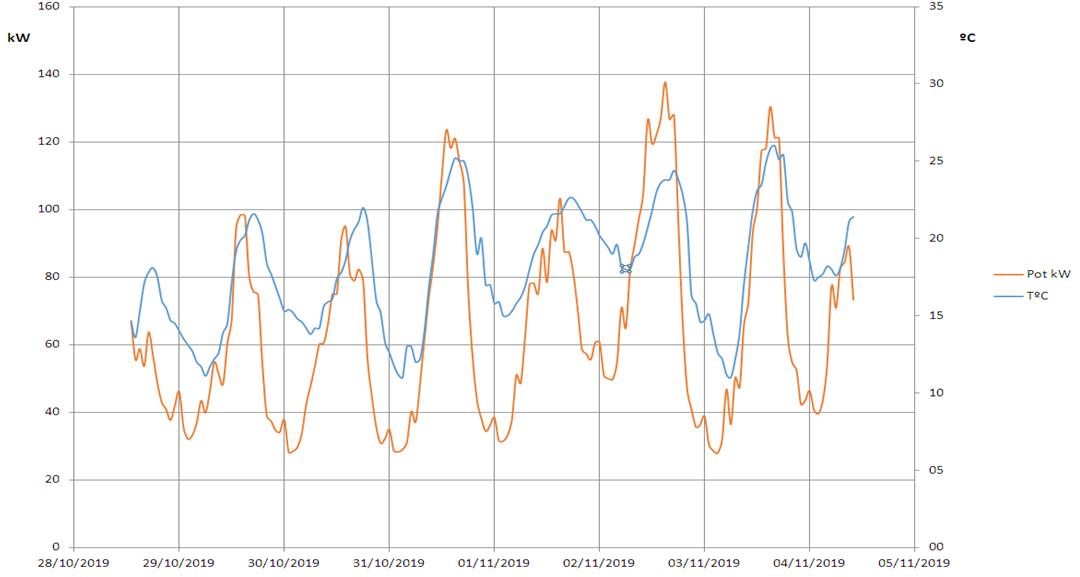 Analizar las fluctuaciones de demanda de potencia en el tiempo.
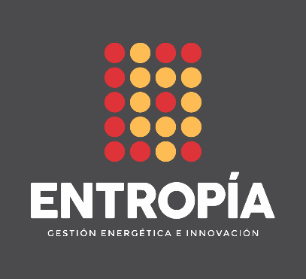 Identificación y evaluación de consumos
Ejemplo: Usuario comercial T3 Baja Tensión
Balance de energía
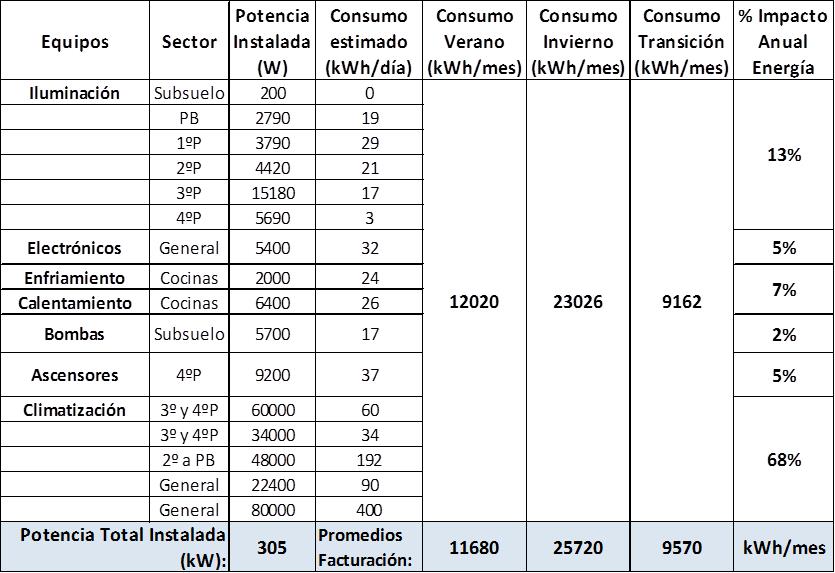 Ajustar los consumos de energía a los valores promedio de facturación.
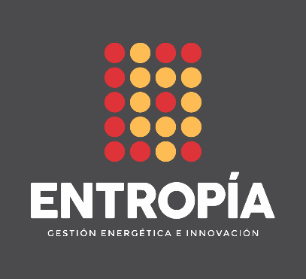 Identificación y evaluación de consumos
Ejemplo: Usuario comercial T3 Baja Tensión
Oportunidades de mejora
Evitar los picos de demanda de potencia.
Optimizar el factor de carga.
Evaluar las características operativas de los sistemas de mayor impacto.
Simular nuevas condiciones de contrato de potencia y/o recategorización.
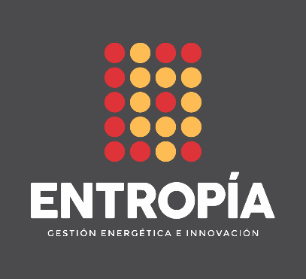 Gestión Integral de la Energía
Realizar una auditoría energética
Definir los objetivos a corto y mediano plazo
Implementar medidas de ahorro y eficiencia
Diseñar indicadores de gestión
Verificar resultados y seguimiento
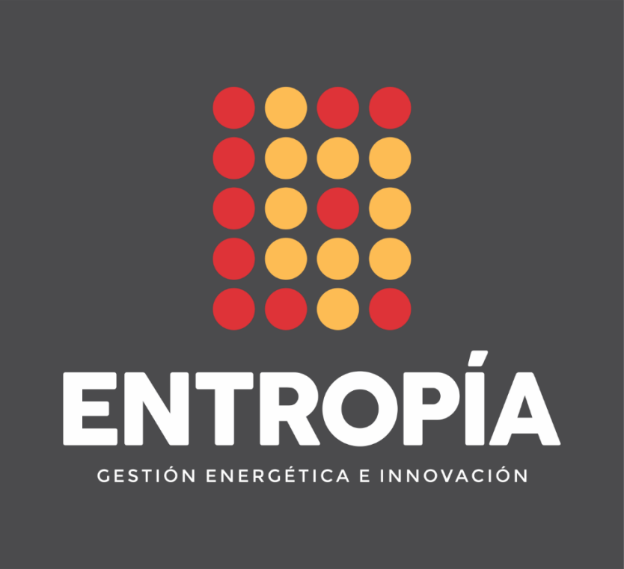 Bernardo de Irigoyen 826 - Junín (Bs. As.)
www.entropiaweb.com.ar
Equipo de trabajo ENTROPÍA:
Mg. Ing. Químico Pablo E. García
Ing. Electrónico Juan Pablo Cattelani
Tec. Eléctrico Fernando García